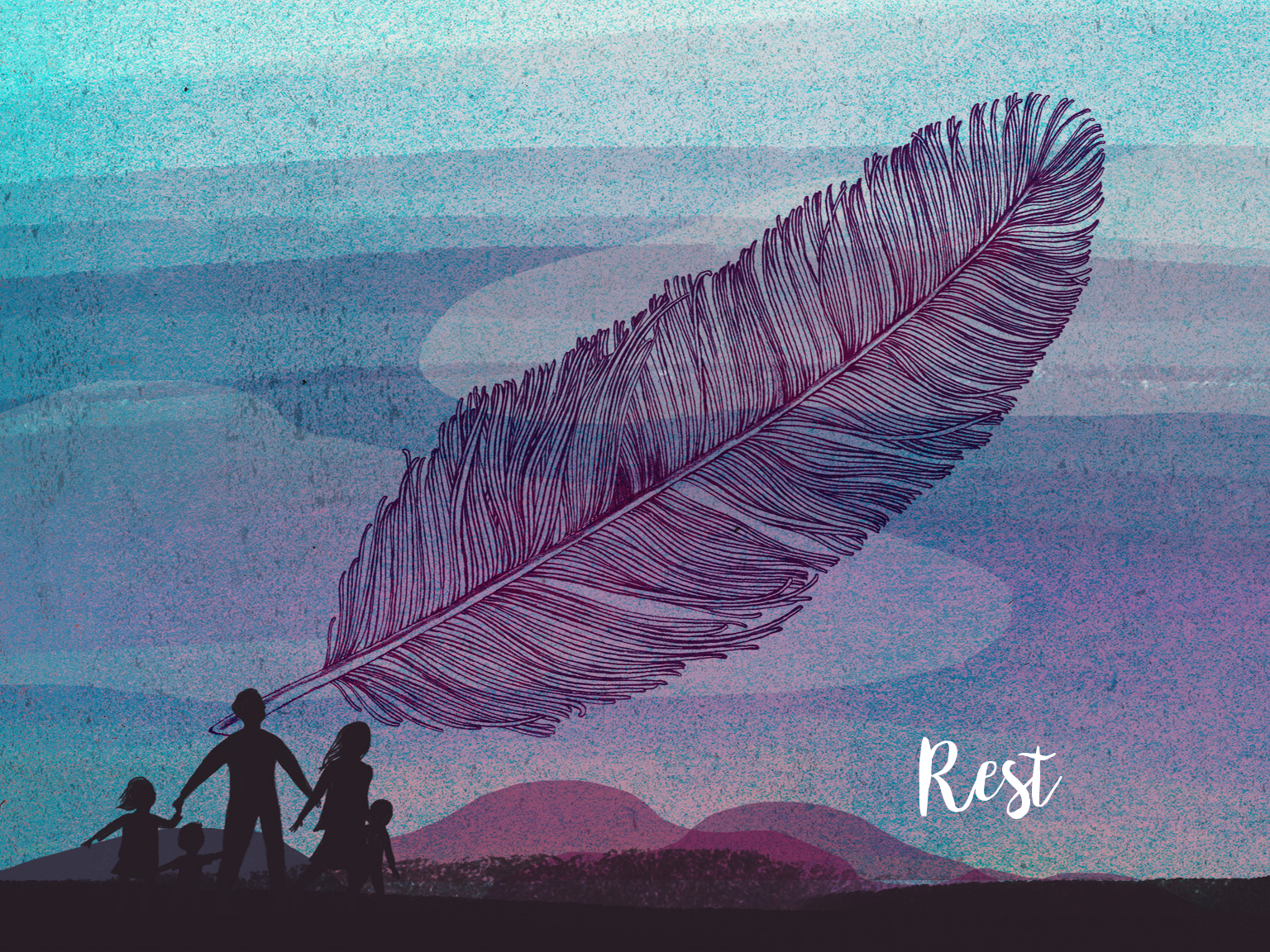 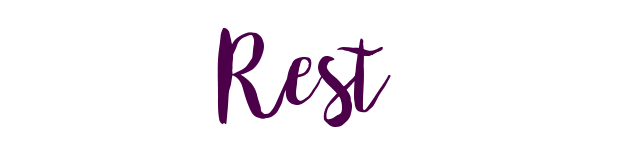 Come to me all you who are weary and burdened, and I will give you rest. Take my yoke upon you and learn from me, for I am gentle and humble in heart, and you will find rest for your souls.
Mathew 11:28-29
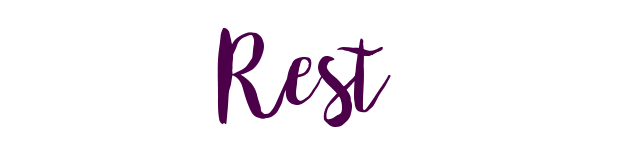 Pray for a drawing near to Jesus in the busyness of church activity – Ask God to help us find a good balance between spending time with God and serving others in his name.
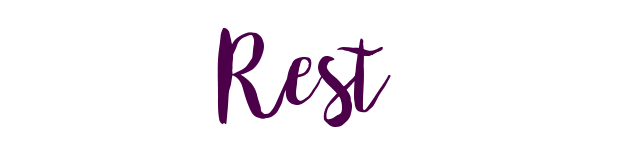 Pray for those who are weary and burdened in their life and work for God – Ask God to refresh and revive those who are particularly struggling or tired in their walk with God or work for him.
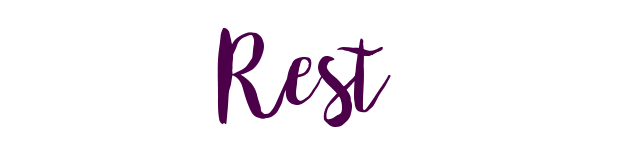 Pray for rest and refreshment in God – Ask God to bring his sense of calm, rest and refreshment to the hectic world of life and church.
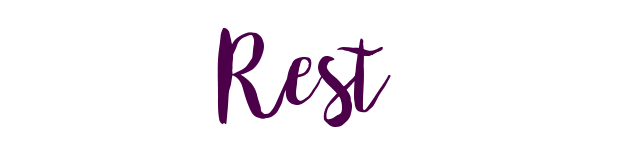 Pray that we might learn from Jesus how to bear responsibilities well – Ask God that he would teach us how to gently, humbly and lightly carry the responsibilities of our lives for him.